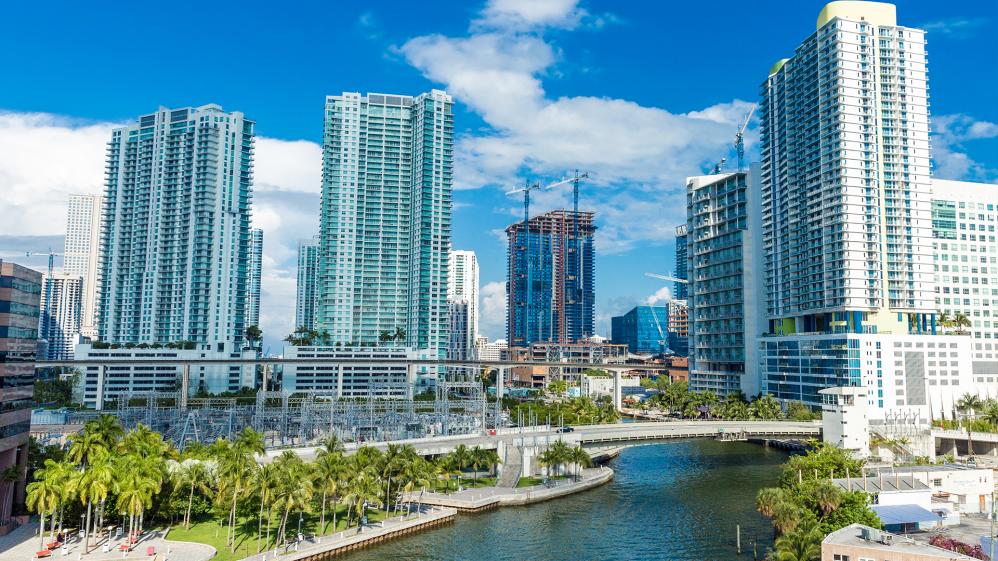 City of Miami
RESILIENT WATERFRONT enhancement plan
designing green–gray Infrastructure for the City of Miami’s waterfront
Sonia Brubaker, Chief Resilience Officer
Presentation to Miami River Commission Subcommittee
July 21, 2023
CITY OF MIAMI 
RESILIENT WATERFRONT ENHANCEMENT PLAN
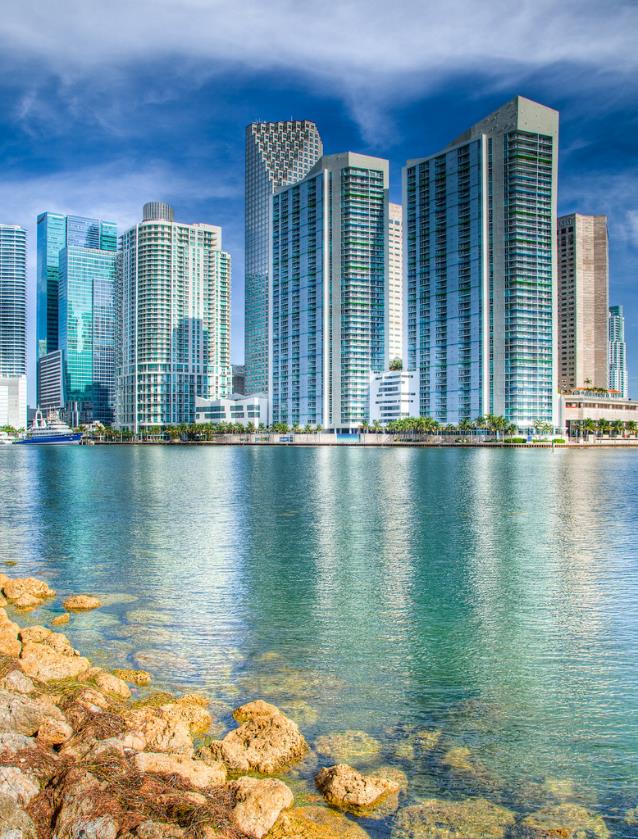 Grant from National Fish and Wildlife Foundation to develop plan to:
Enhance City-owned waterfront property with nature-based designs
Identify pilot project sites to serve as prototypes for similar shorelines
Address permitting, funding, design, and maintenance hurdles of nature-based designs 
Align with ongoing City resilience initiatives
Goal 3 of the Miami Forever Climate Ready Strategy
Stormwater Master Plan
City Seawall Ordinance
Resilient 305
Miami21 Appendix B – Waterfront Guidelines
CITY OF MIAMI 
RESILIENT WATERFRONT ENHANCEMENT PLAN
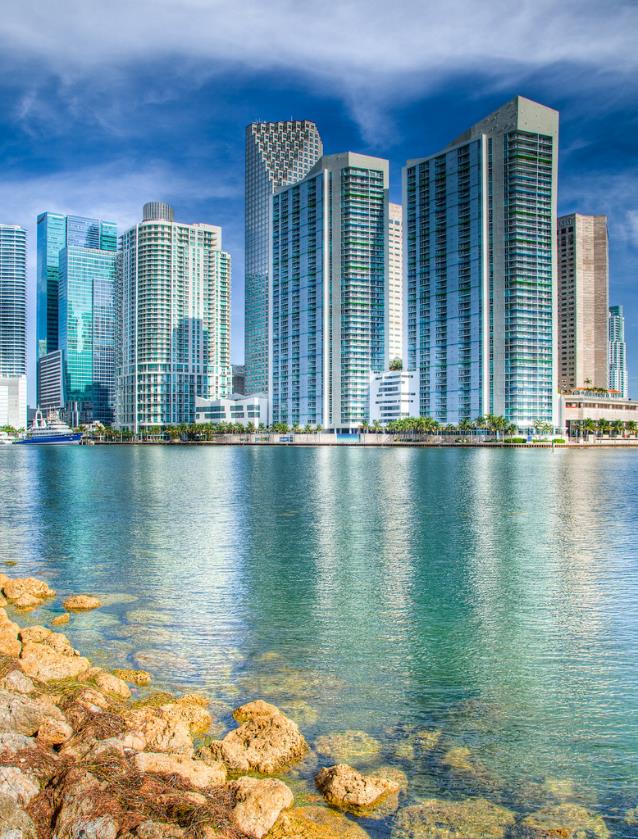 Typology 1: End-of-Road on Riverfront
Typology 2: End-of-Road on Bayfront
LOCATION: NE 5th Ave (near NE 79th St and 	Little River)
LOCATION: NE 26th St
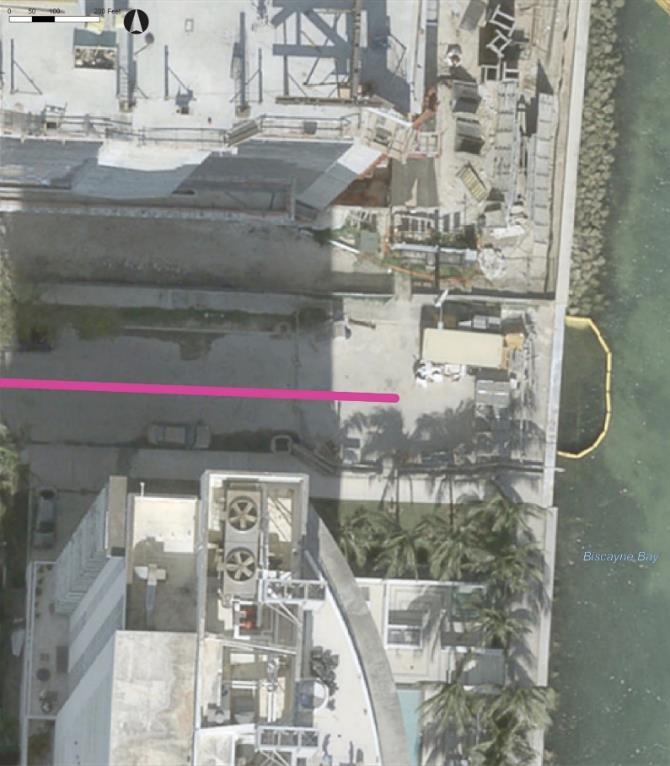 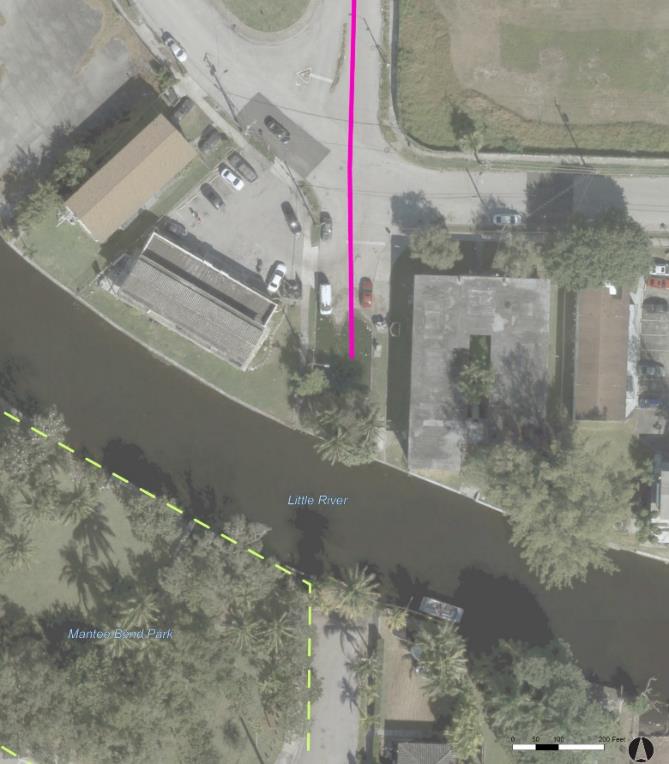 Typology 3: Park on Riverfront
Typology 4: Park on Bayfront
LOCATION: Margaret Pace Park
LOCATION: Sewell Park
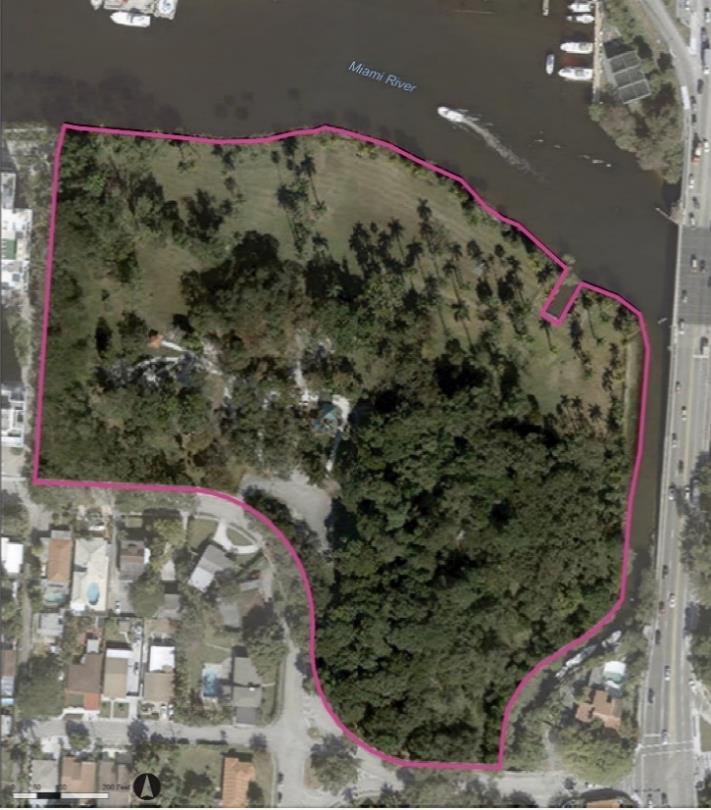 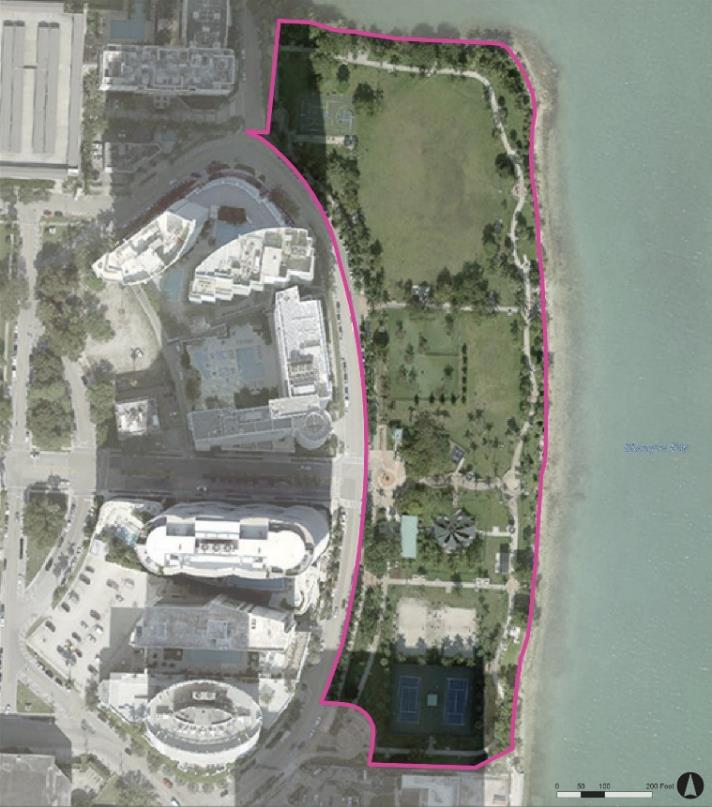 Develop & Prioritize Strategies
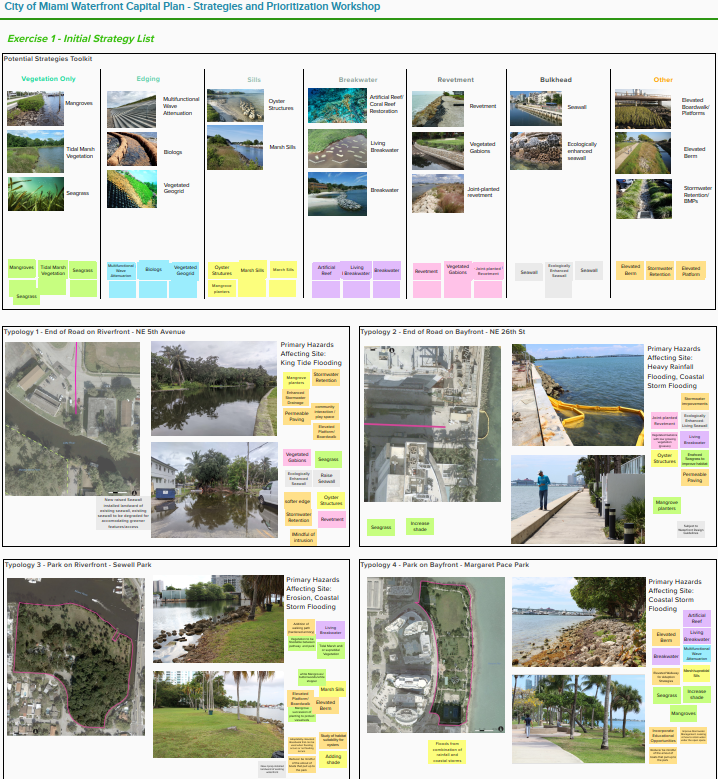 Held a Dept workshop to brainstorm strategy ideas for each typology
Strategy “menu” ranged from green to gray
Short-list strategies were evaluated to understand tradeoffs and preferences:
Engineering
Environmental
Social
Implementation                                           Feasibility
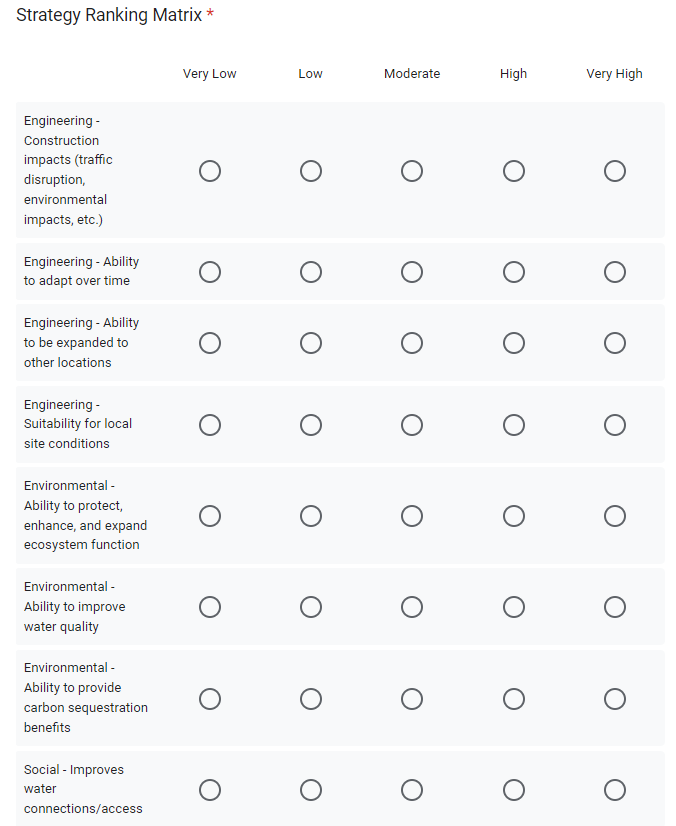 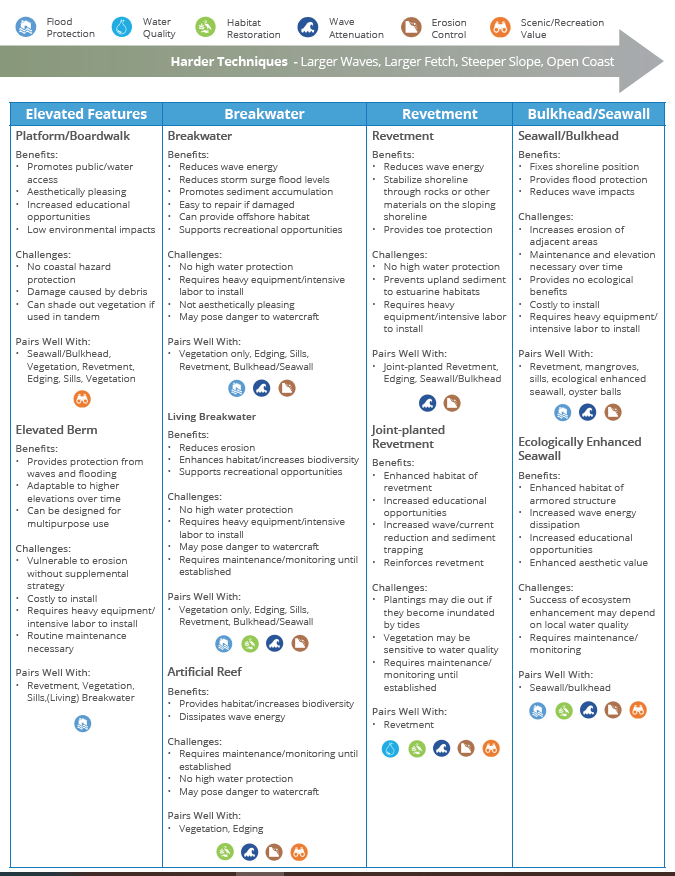 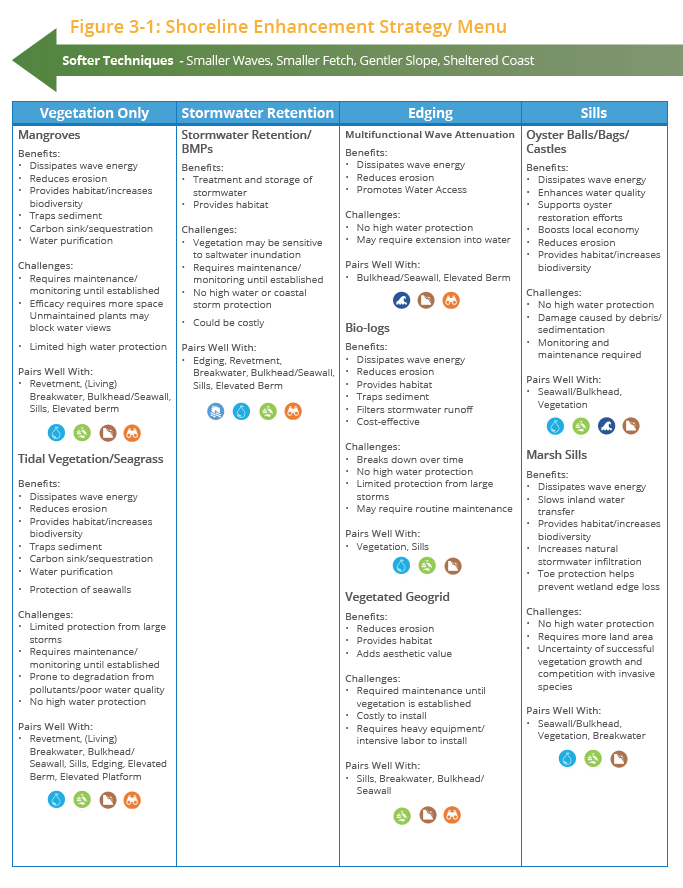 Strategy Menu
Combining Strategies into Alternatives
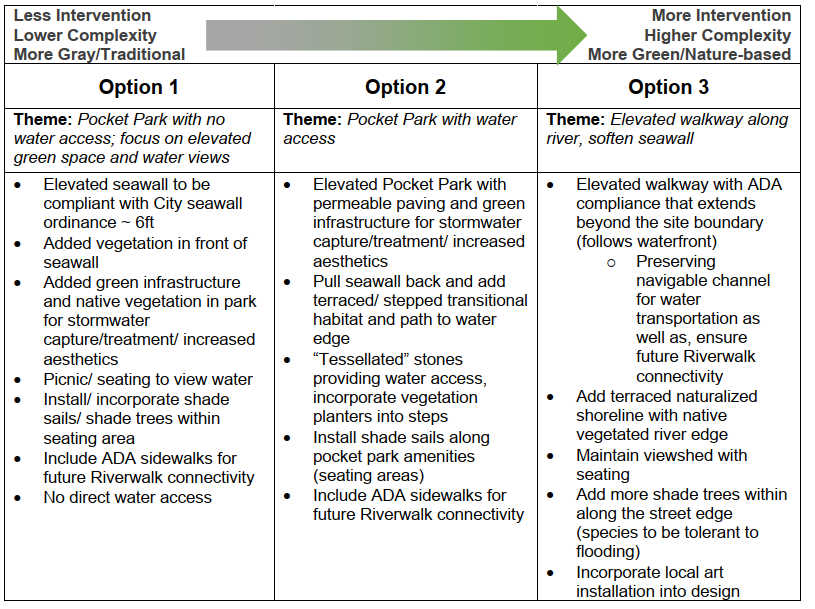 Individual strategies grouped into alternatives (options)
Up to 3 options for each typology location
Covers range of nature-based interventions
Example from End-of-Road on Riverfront
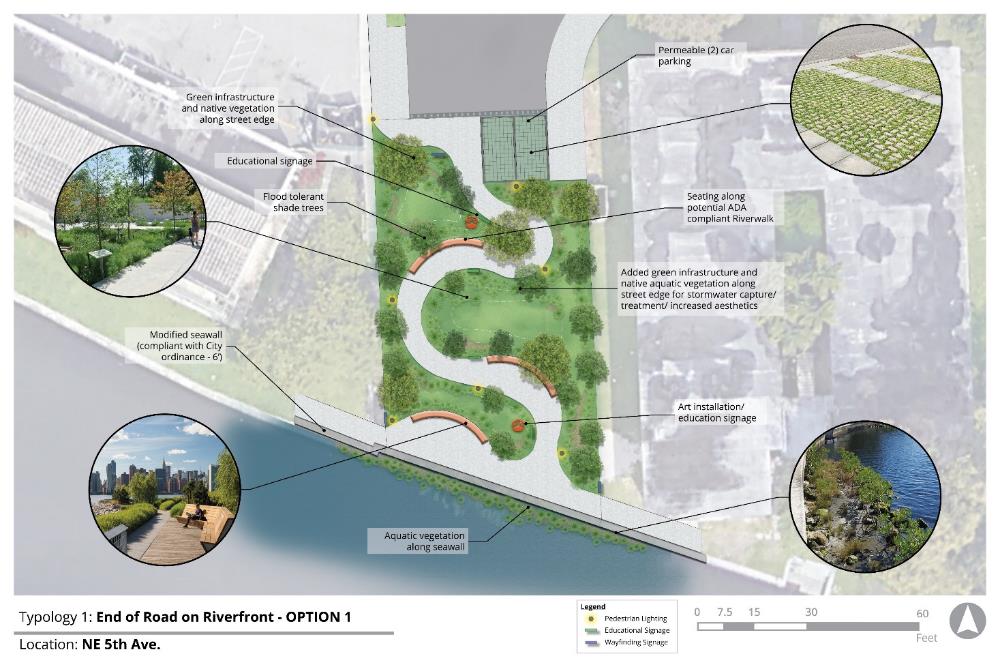 Typology 1 – End-of-Road on the Riverfront
NE 5th Ave
Option 1
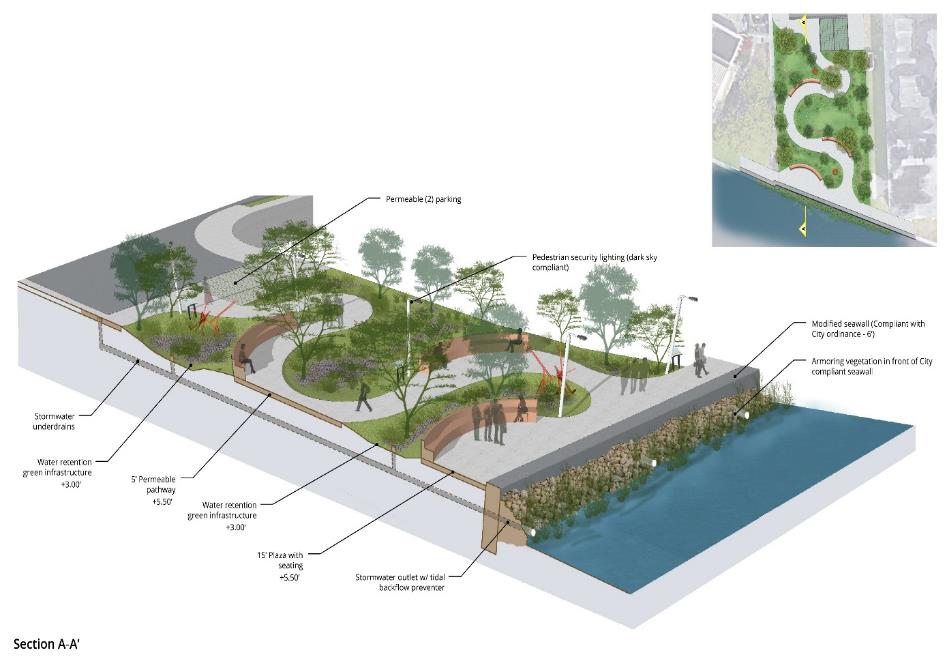 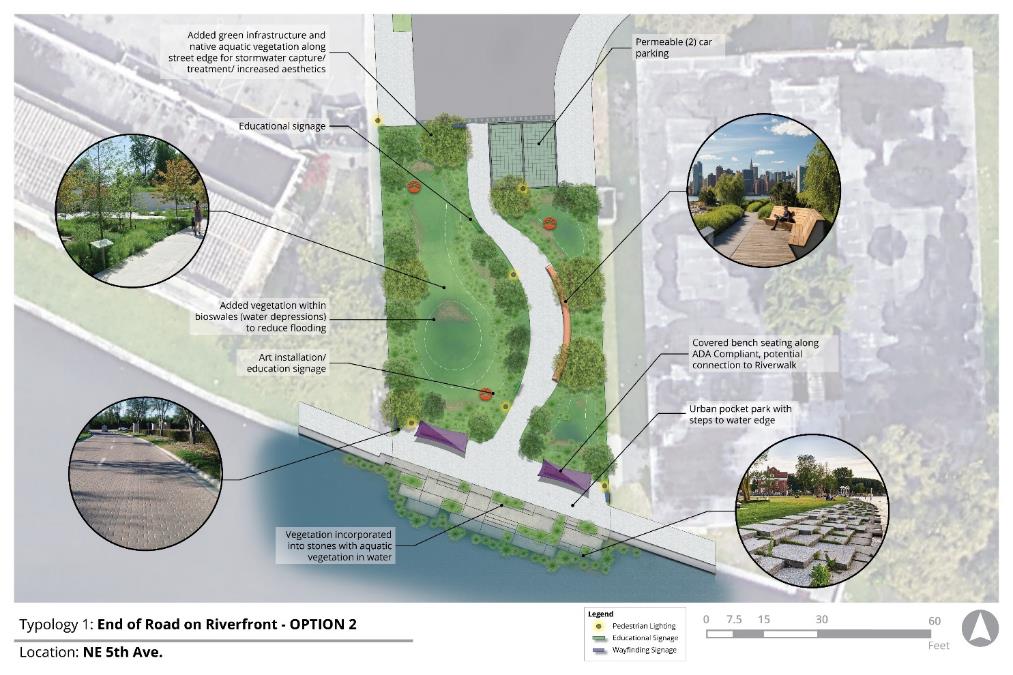 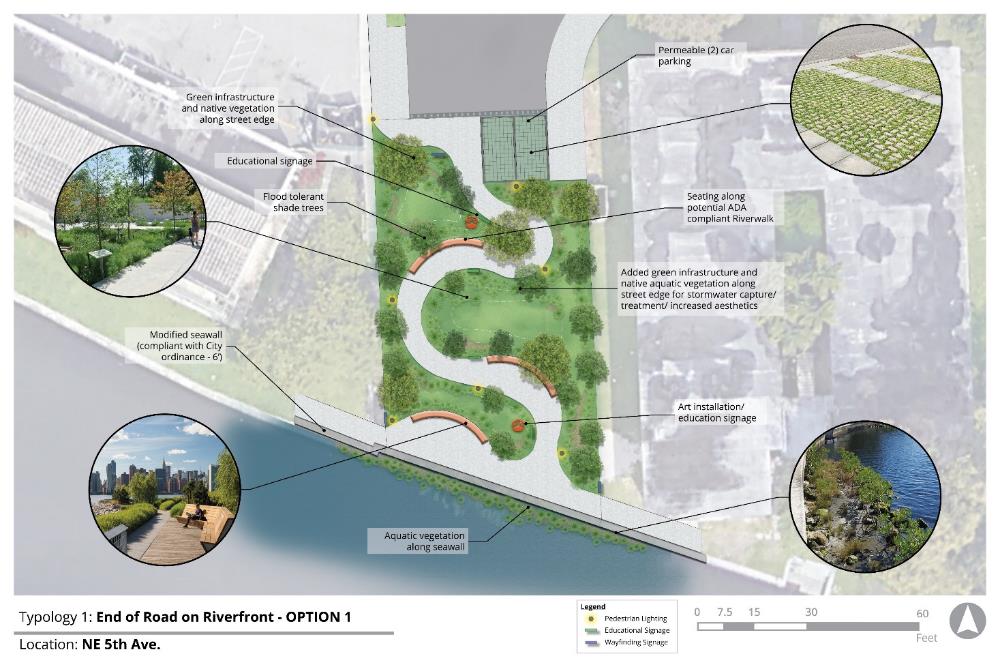 Typology 1 – End-of-Road on the Riverfront
NE 5th Ave
Option 2
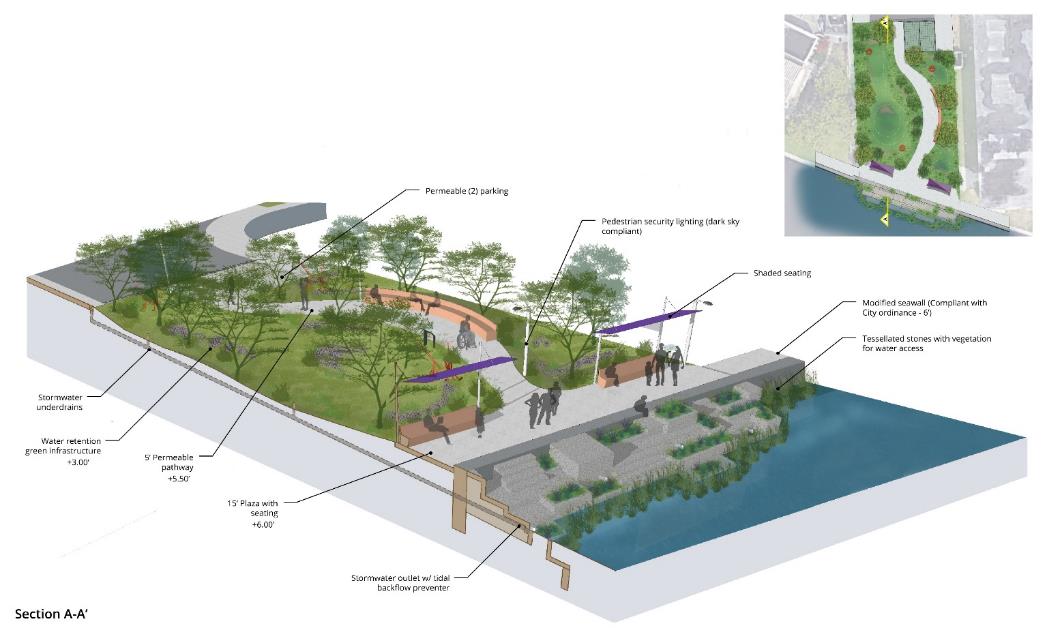 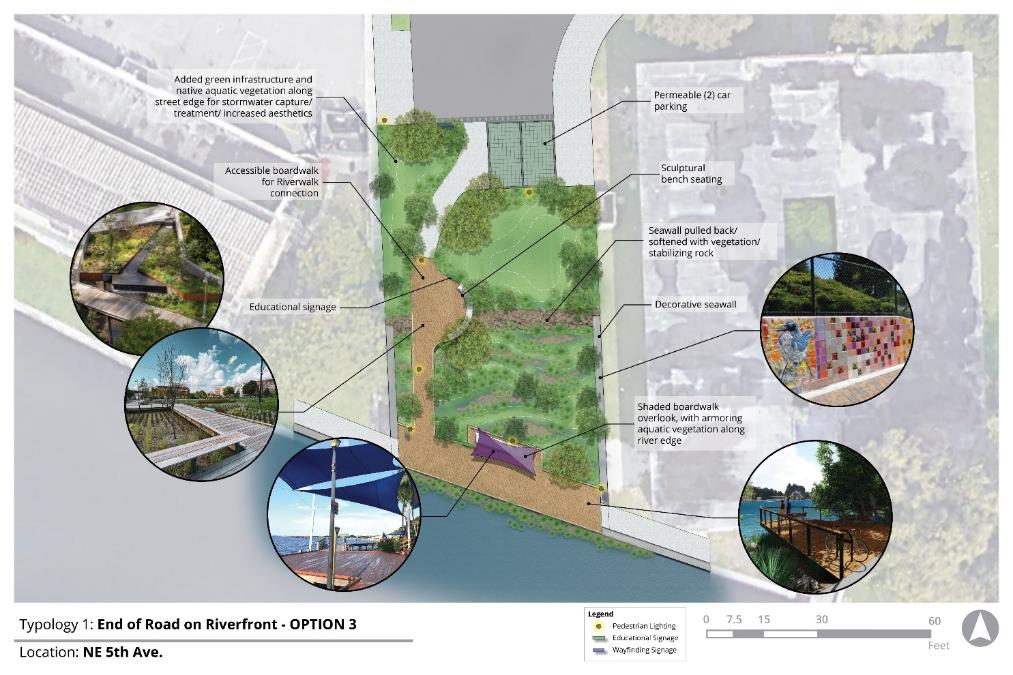 Typology 1 – End-of-Road on the Riverfront
NE 5th Ave
Option 3
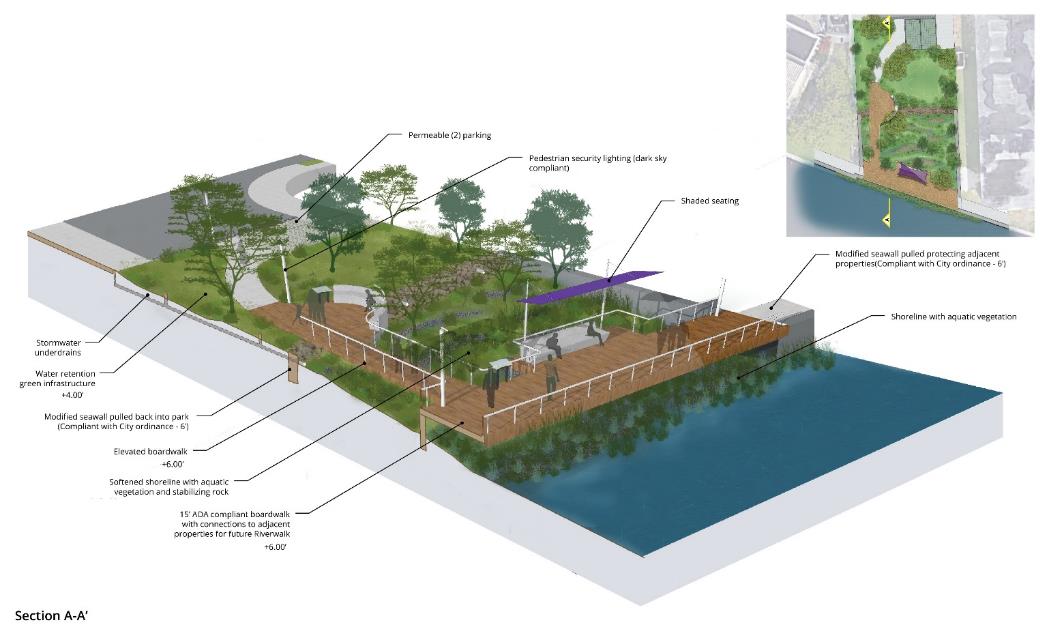 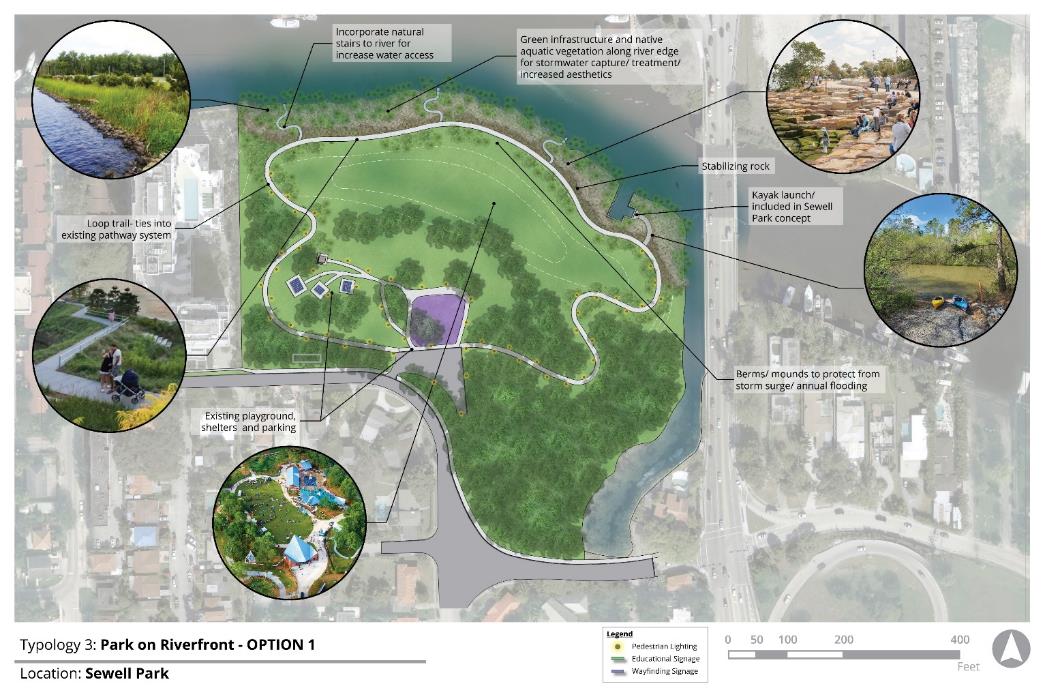 Typology 3 – Park on the Riverfront
Sewell Park
Option 1
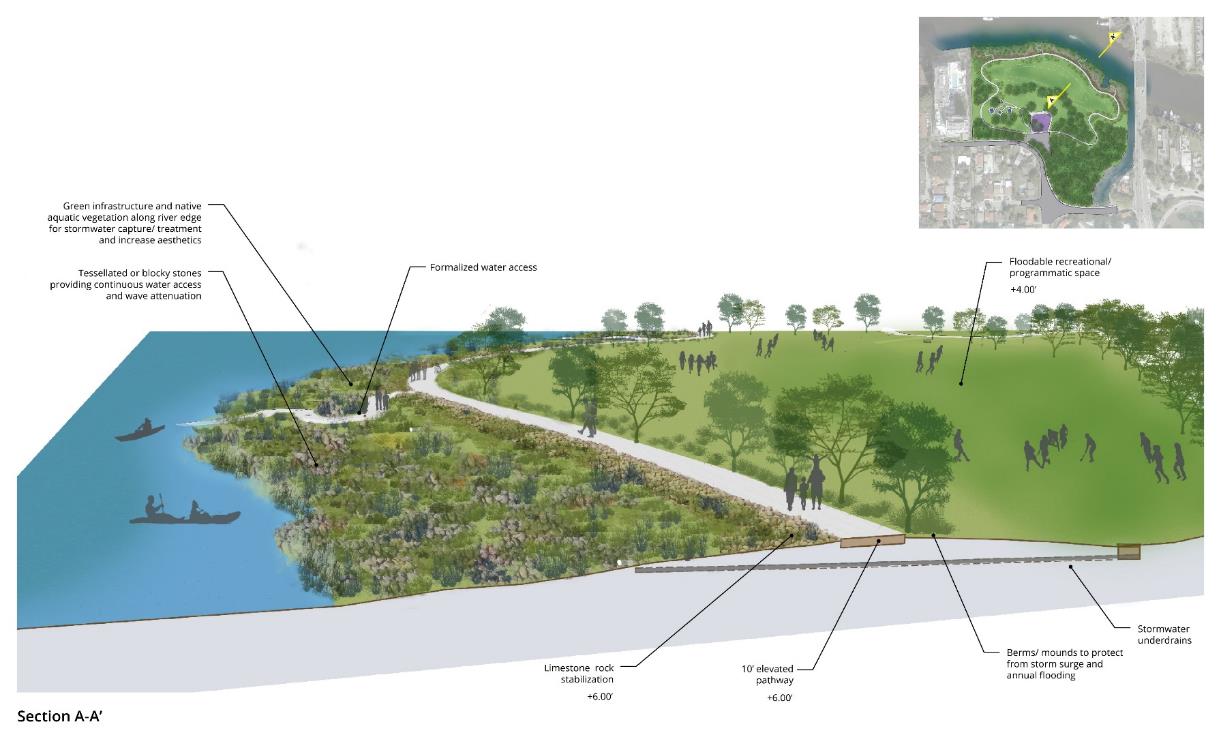 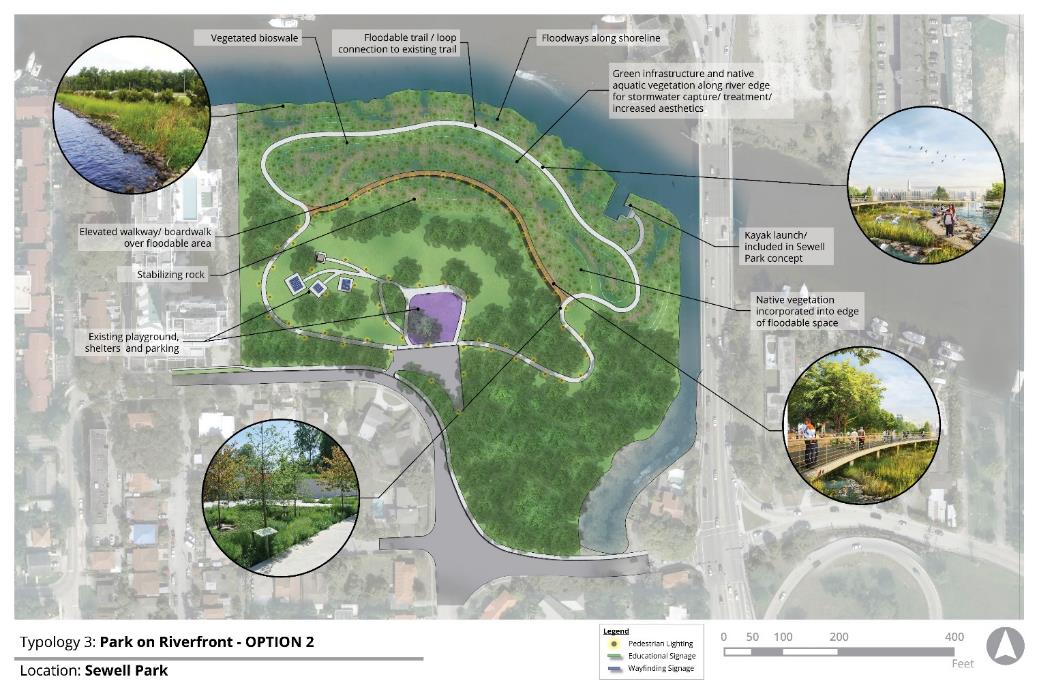 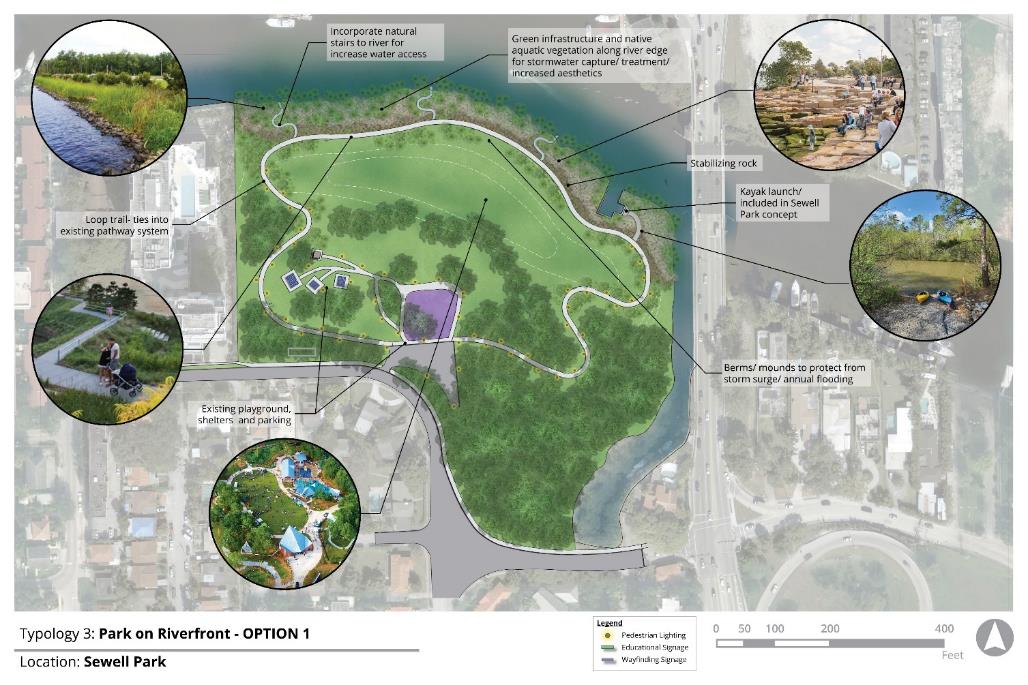 Typology 3 – Park on the Riverfront
Sewell Park
Option 2
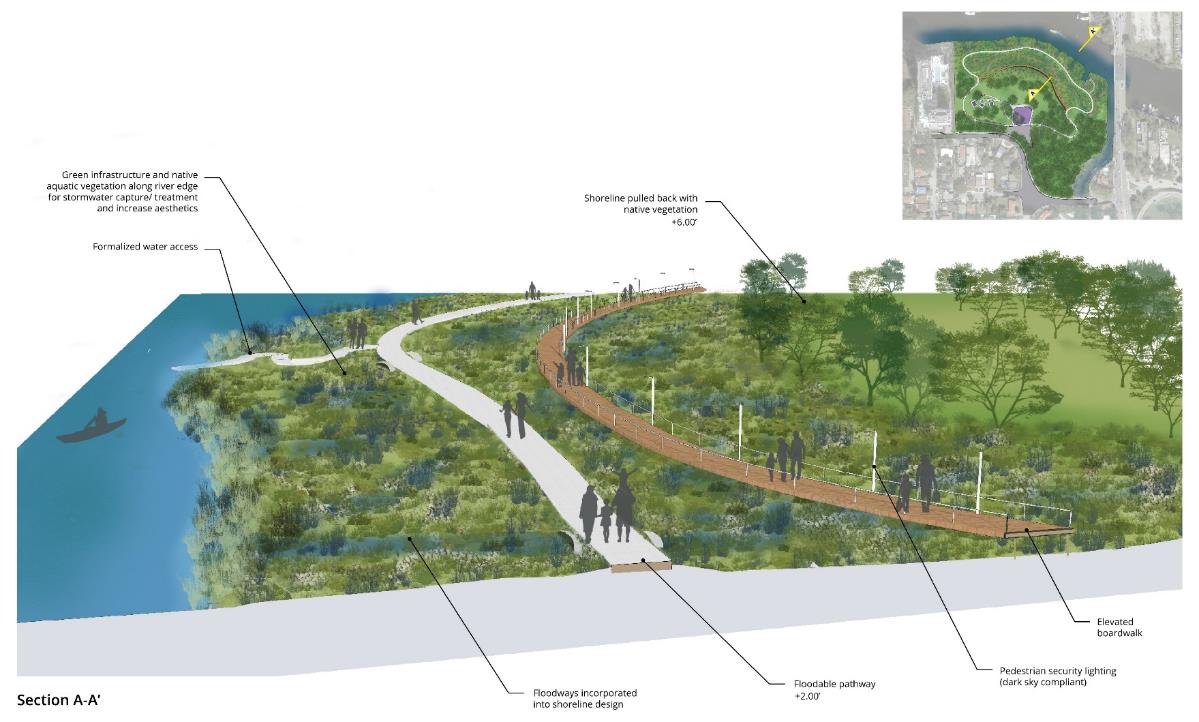 (Elevated Shoreline with Increased Accessibility)
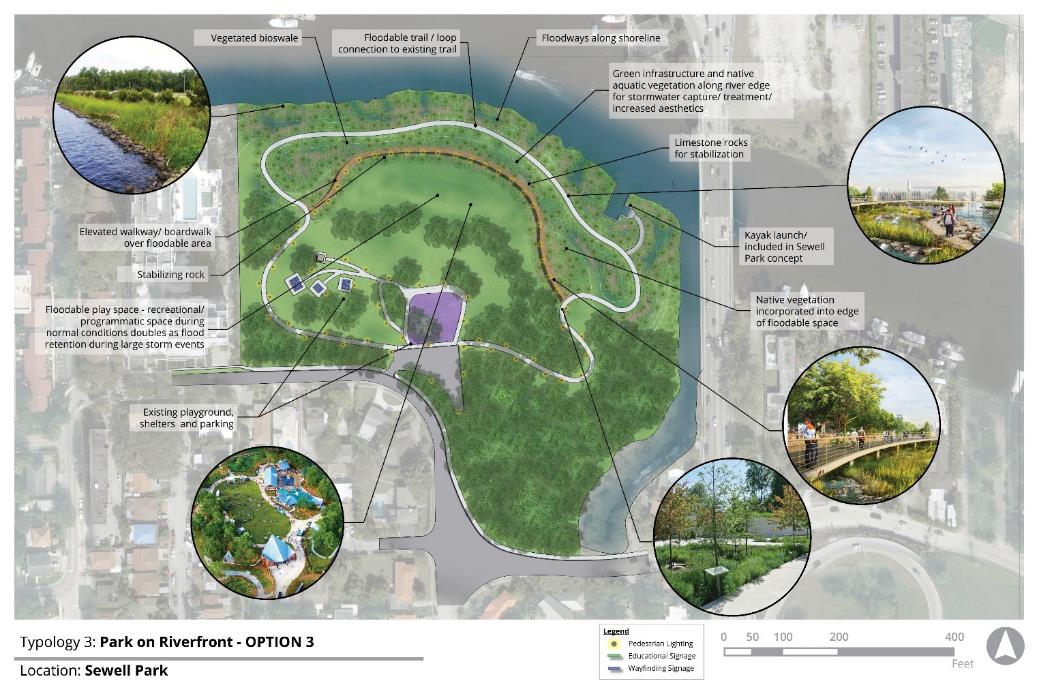 Typology 3 – Park on the Riverfront
Sewell Park
Option 3
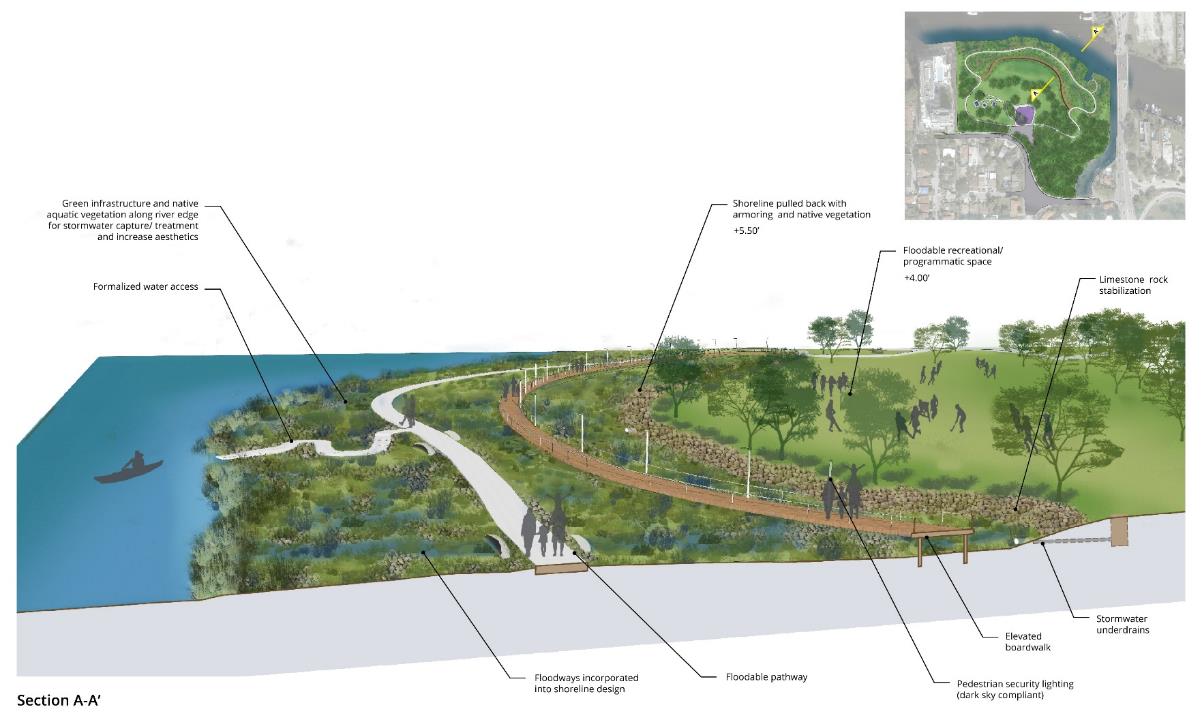 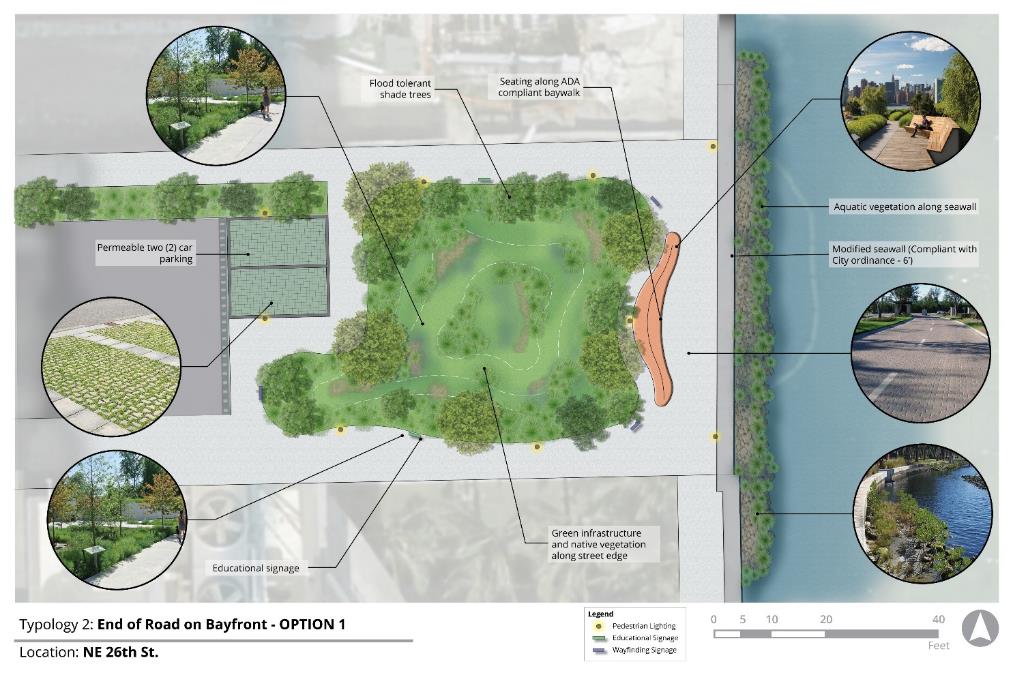 Typology 2 – End-of-Road on the Bayfront
NE 26th St
Option 1
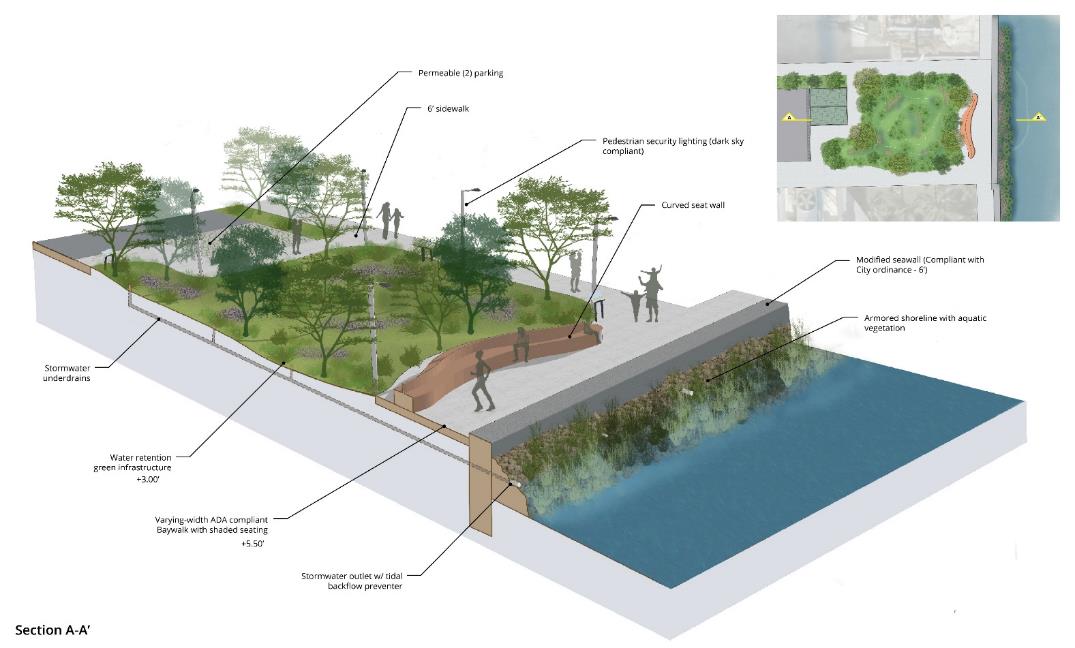 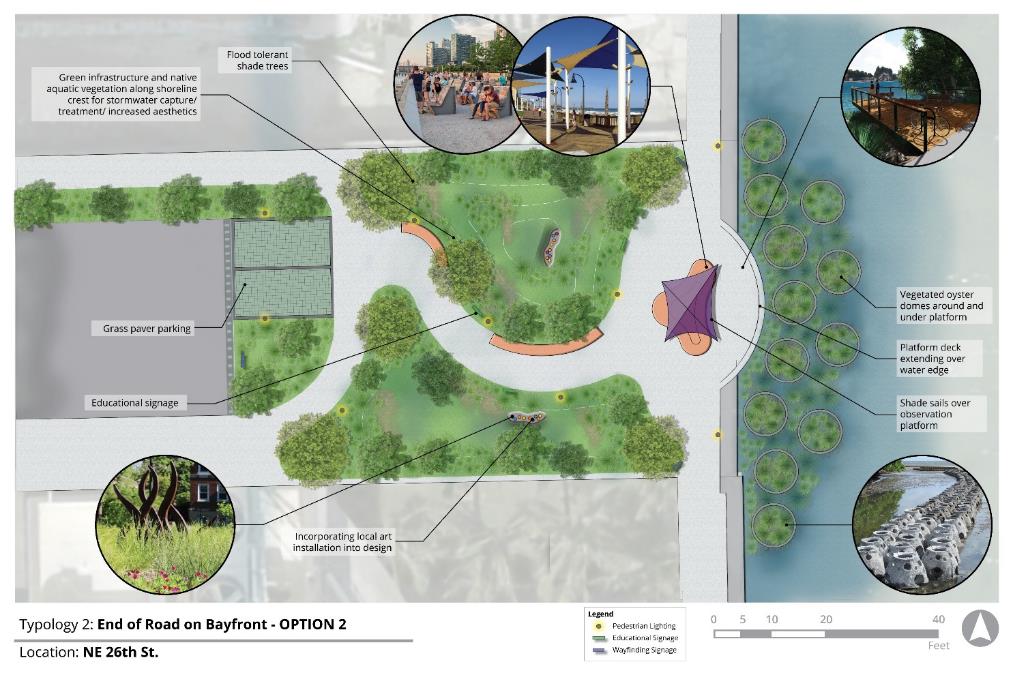 Typology 2 – End-of-Road on the Bayfront
NE 26th St
Option 2
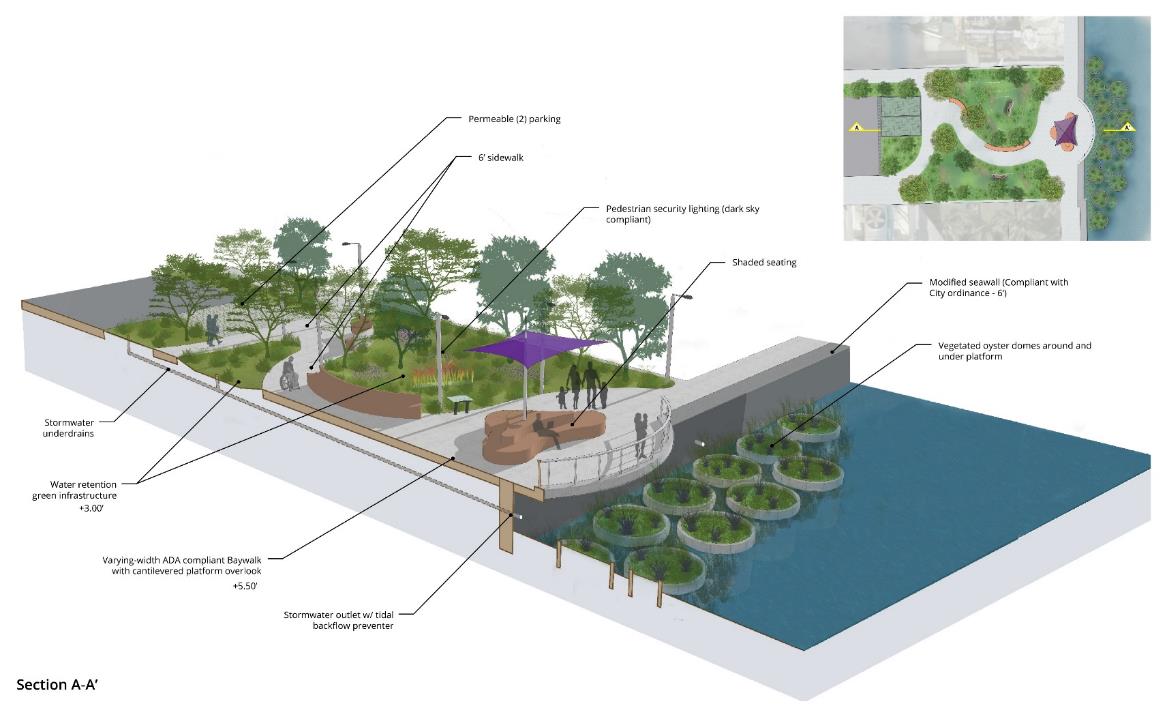 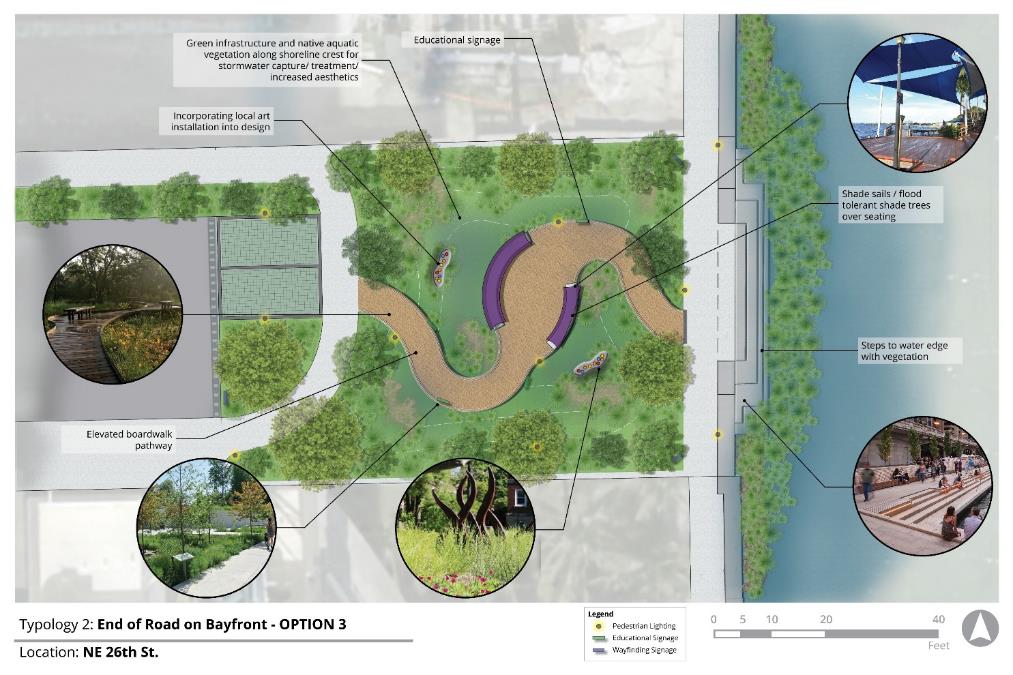 Typology 2 – End-of-Road on the Bayfront
NE 26th St
Option 3
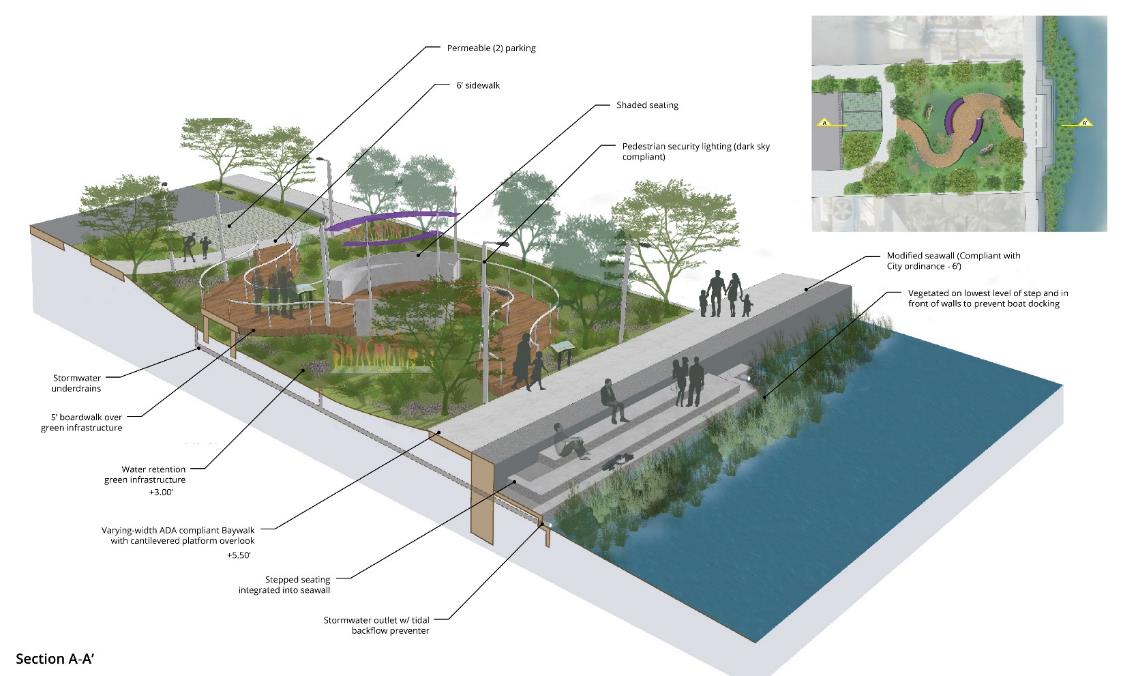 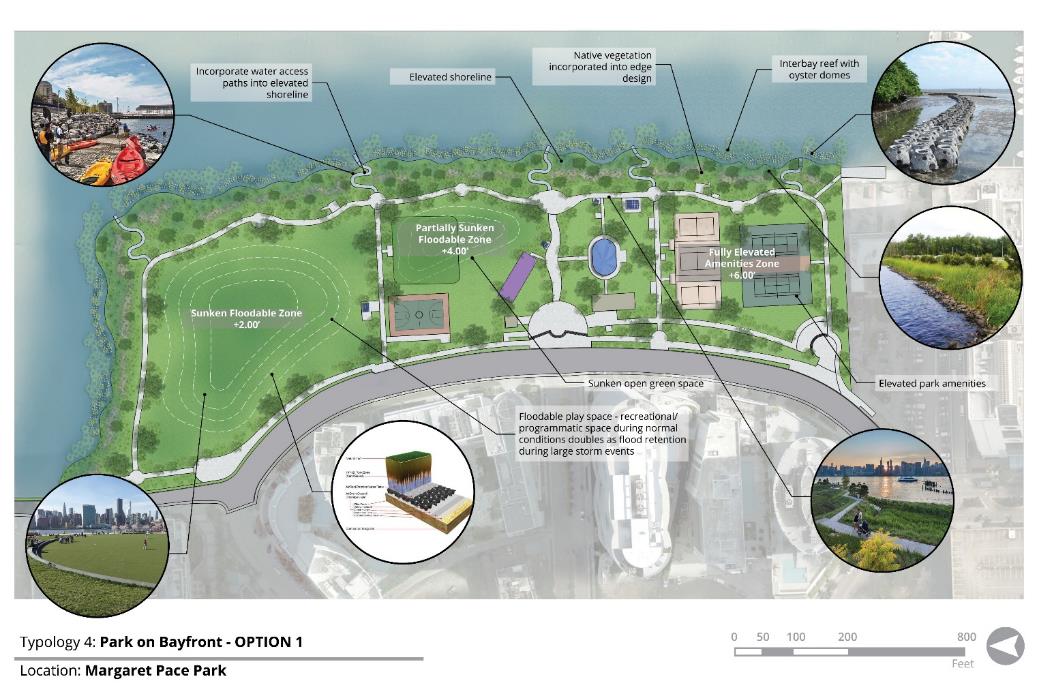 Typology 4 – Park on the Bayfront
Margaret Pace Park
Option 1
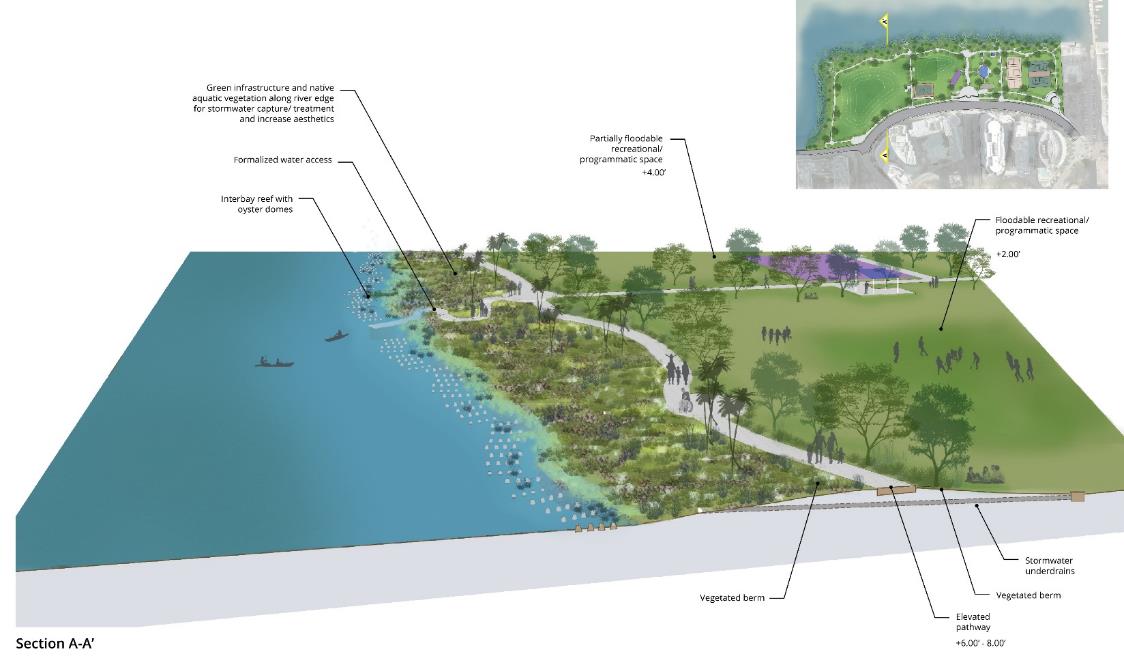 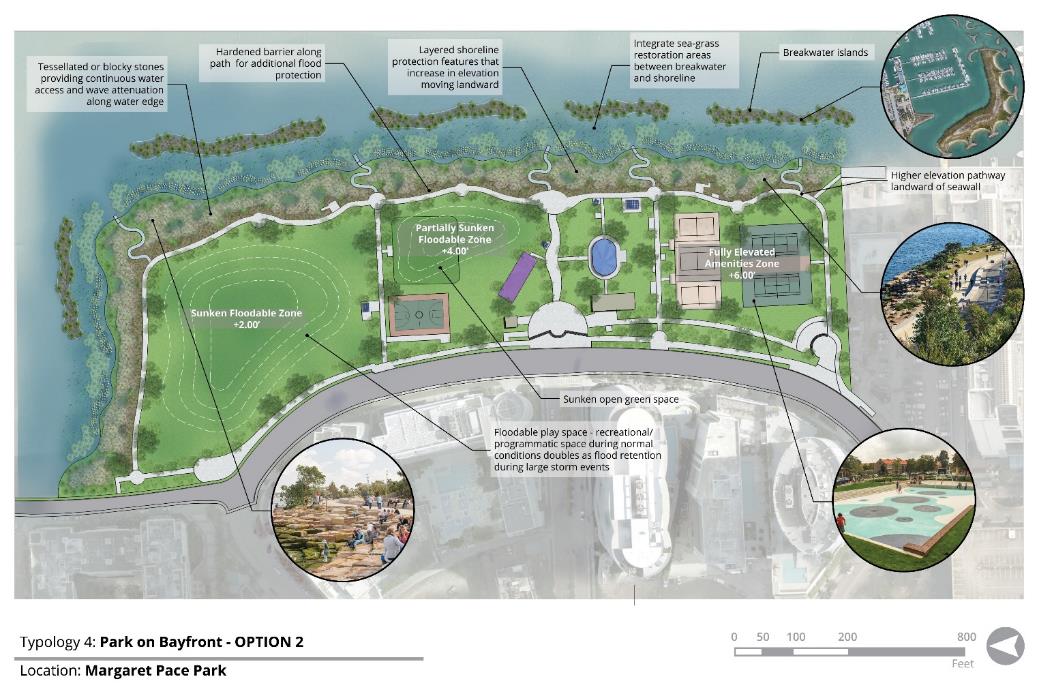 Typology 4 – Park on the Bayfront
Margaret Pace Park
Option 2
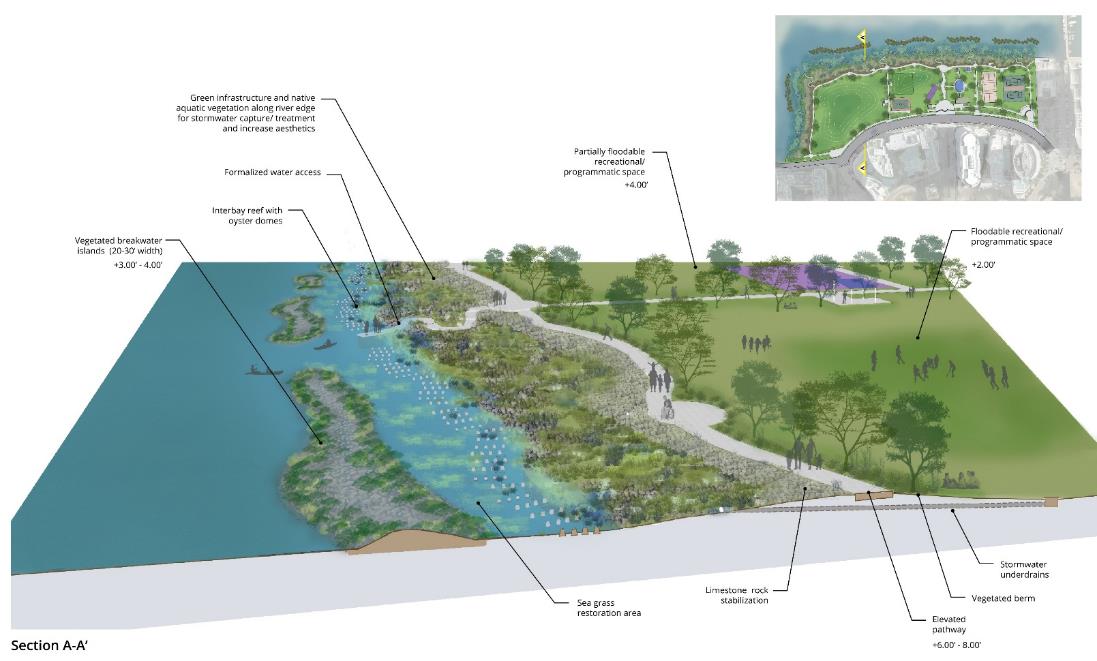 Cost Estimates & Benefit Evaluation
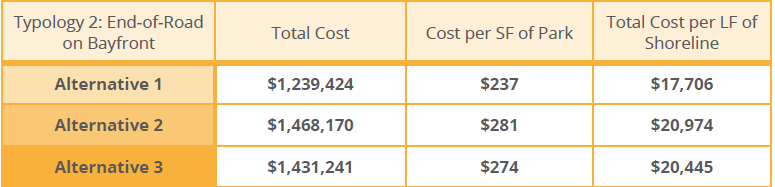 Cost estimates for each alternative – total, per SF, and per LF of shoreline
Benefits quantified using FEMA Ecosystem Services’ national value per acre for green space
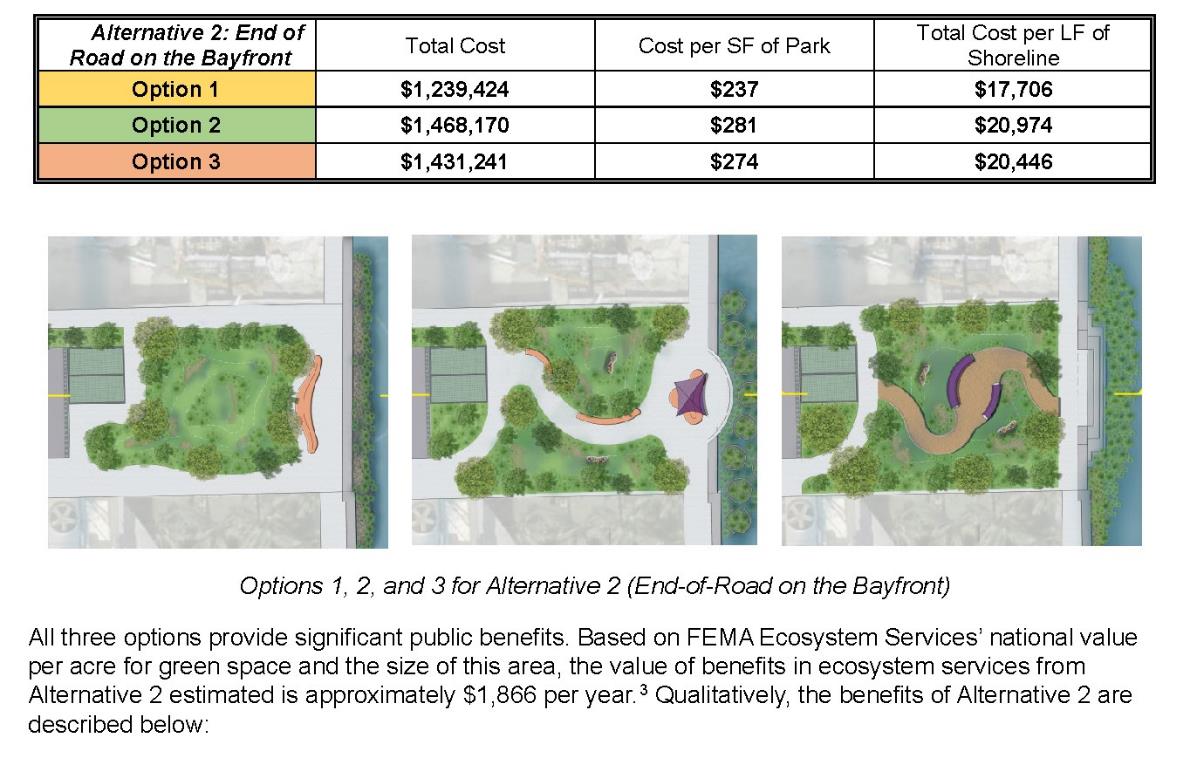 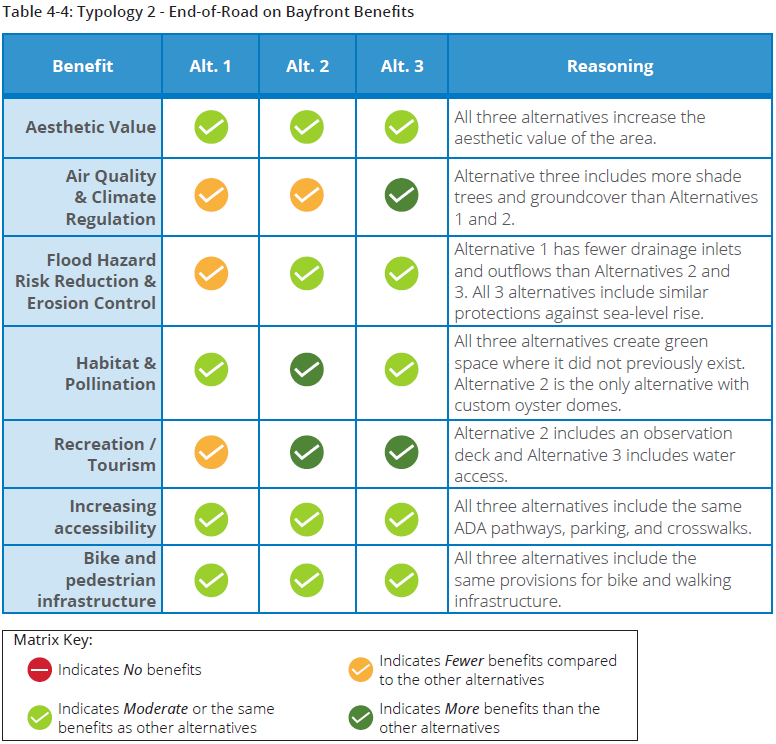 Cost Estimates & Benefit Evaluation
Qualitative benefits evaluated based on 7 factors
Cost Estimates & Benefit Evaluation
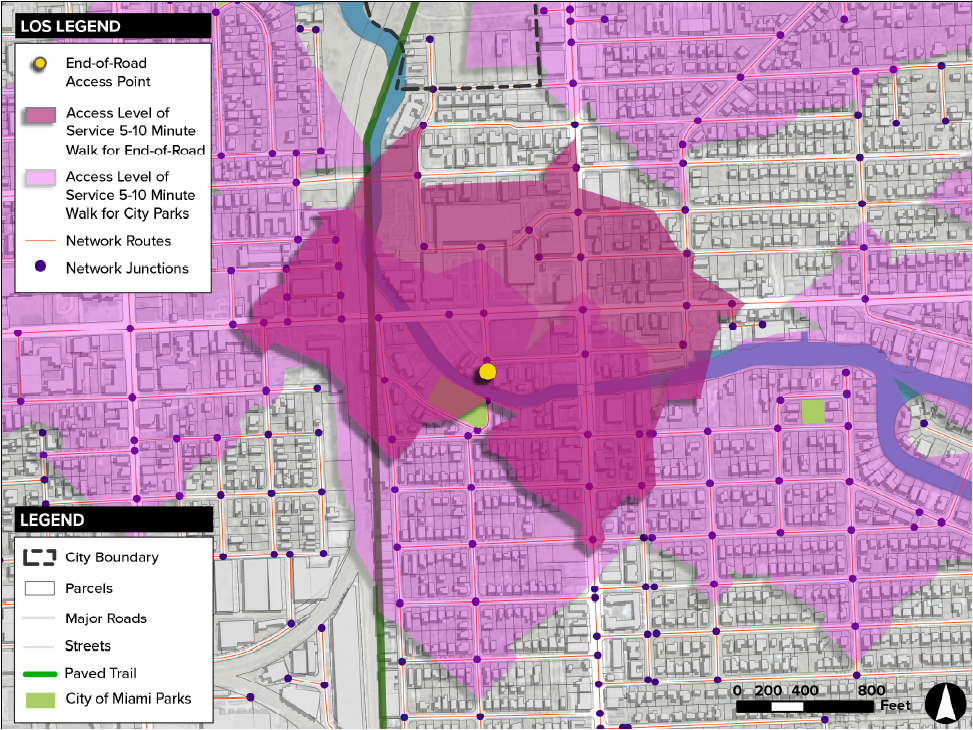 Evaluated walkability and level of service benefits for new open space in end-of-road typologies
Preliminary Permitting Investigation
Preliminary Matrix for City, County, State and Federal requirements
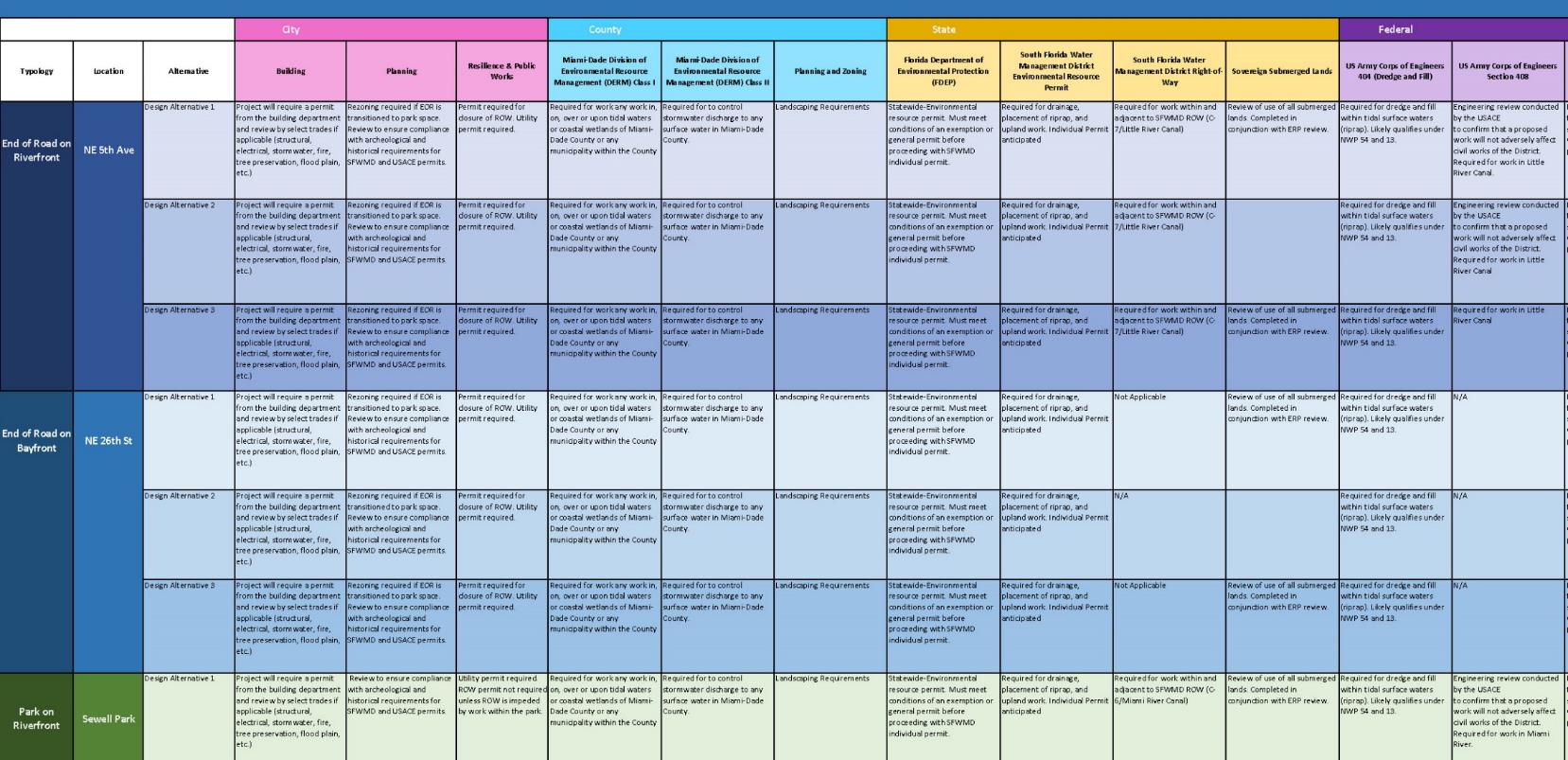 Permitting Pre-Application Meetings
Agencies
City of Miami
Miami-Dade County RER & DERM
South Florida Water Management District
US Army Corps of Engineers
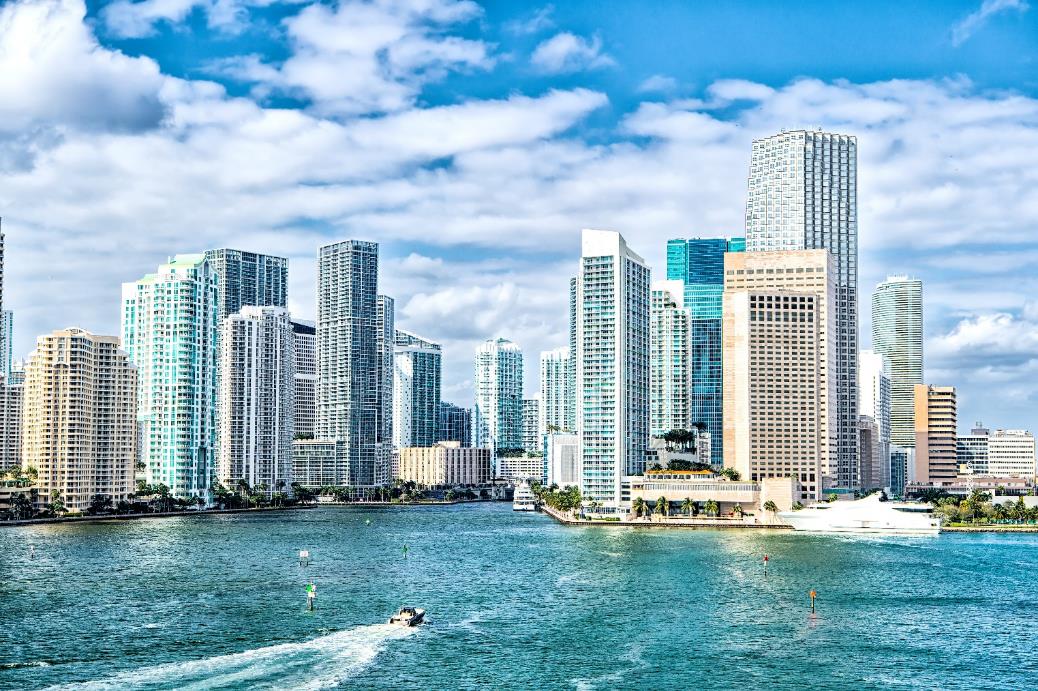 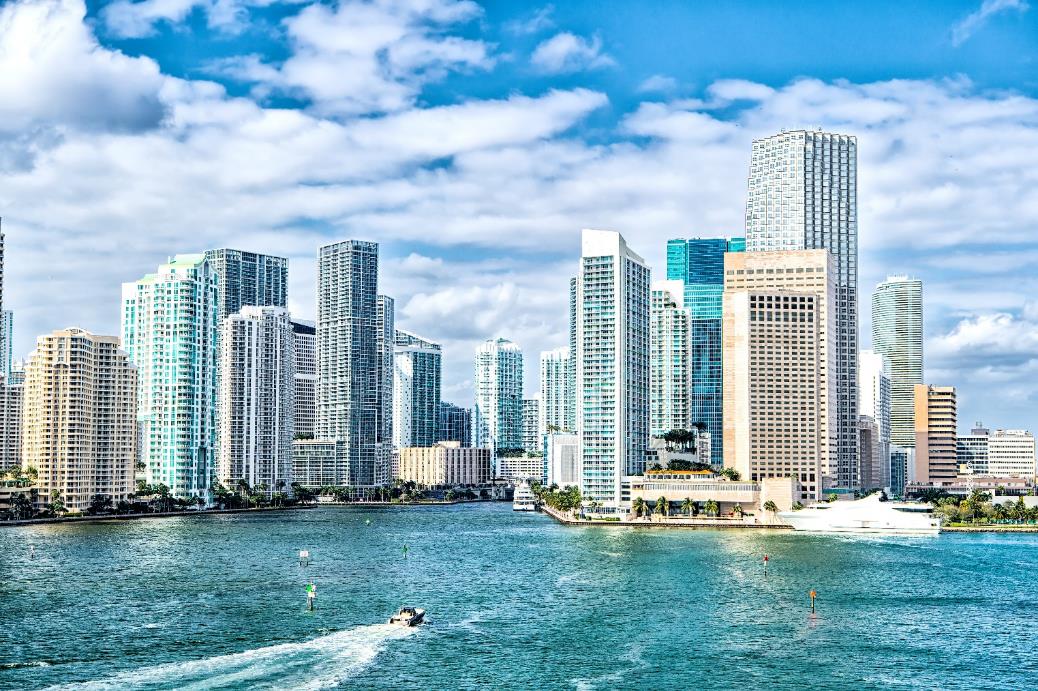 Permitting Pre-Application Meetings: What We Learned
City of Miami
Permitting process and agencies needed for review
Additional stakeholders to engage
MD RER/DERM
Elevations of proposed elements need to consider current County flood data
Outfalls will trigger a Class II Permit, but may not be required with the green infrastructure in our designs
Constructed wetlands need to have barriers between adjacent properties
Permitting requirements would be reduced if proposed designs do not extend past the current mean high-water line
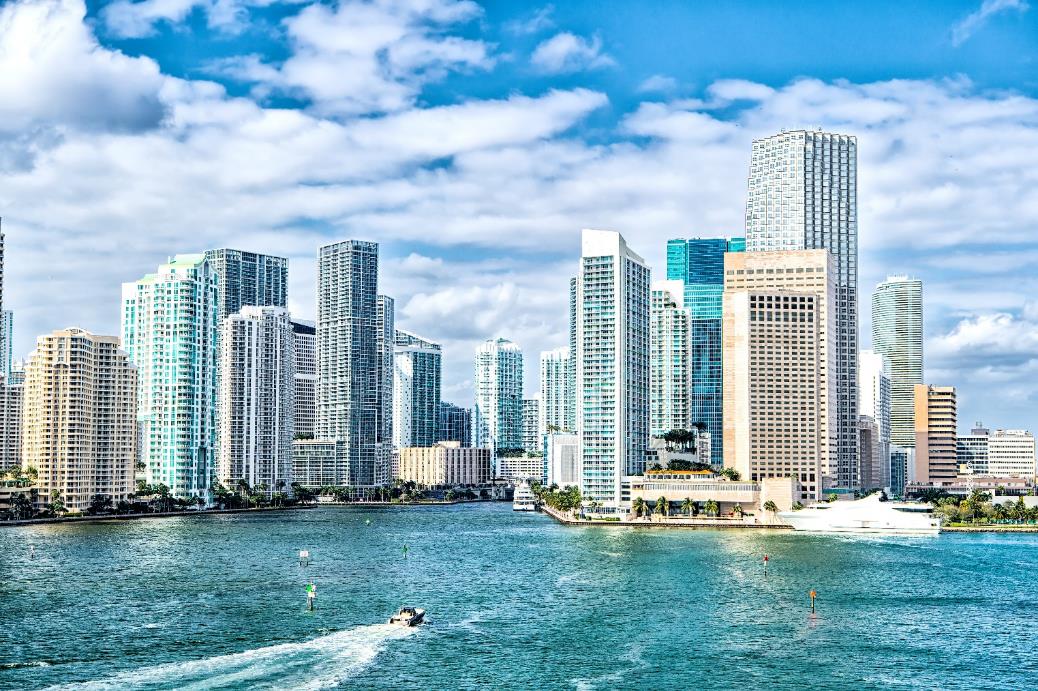 Permitting Pre-Application Meetings: What We Learned
USACE
Any designs that impede navigable waterways would need justification for impacts
All projects would need an existing resource survey prior to moving into design
Positive impacts are not necessarily frowned upon, but justification for all impacts is required
Similar reference projects can provide lessons learned (Jose Marti, Brittany Bay Park)
Proposals, including breakwater reefs would need to meet certain impact criteria and provide justification
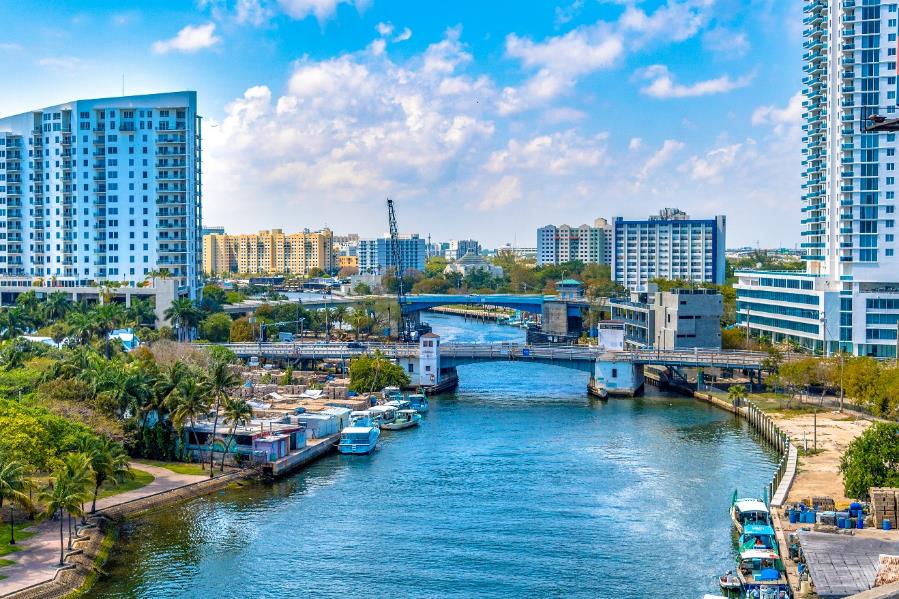 Successful Implementation: What’s Needed
Planning & Zoning: Land use and zoning changes may be required for certain sites if they are intended to be parks
Formal Process: A formal process needs to be adopted to evaluate the level of amenities on sites, make decisions on land use updates, and plan for future maintenance 
Project Phasing: Projects can be phased based on waterline/shoreline amenities/interior approach
Specialized Design and Maintenance: Different design and construction approaches will be utilized based on the specialization required for the work
Many of the design alternatives would require specialized maintenance contracts – maintenance management plans are critical
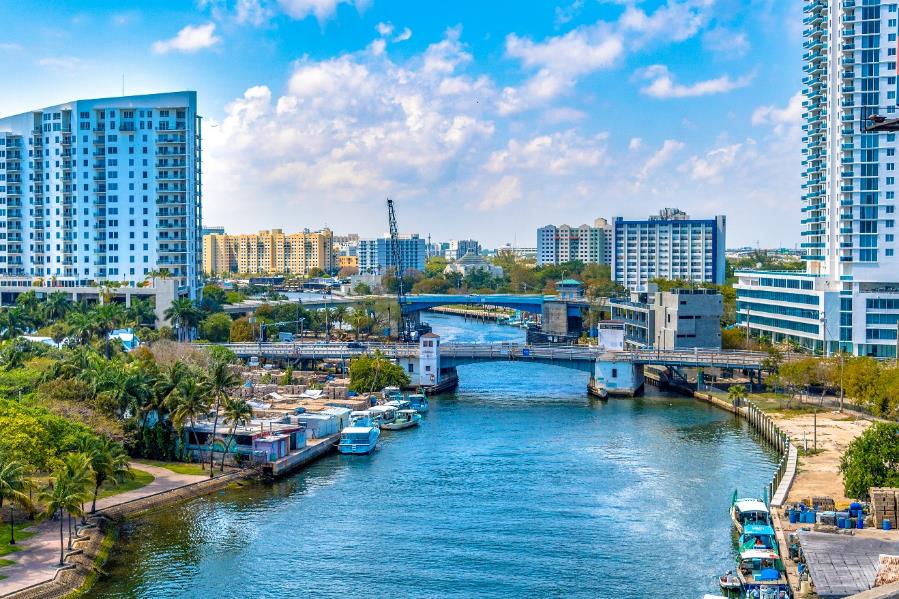 Successful Implementation: What’s Needed, cont
Funding & Financing: There are a variety of funding mechanisms that could be utilized, including FIND, FEMA Flood Mitigation Funding, HUD, Conservation funds, and GO Bonds
Collaboration: Partnerships with private developers, property owners, Miami River Commission, and the DDA are necessary to promote nature-based designs across the waterfronts
City Alignment: Policy and operation updates to help align these ideas with other efforts throughout the City
Thank you!
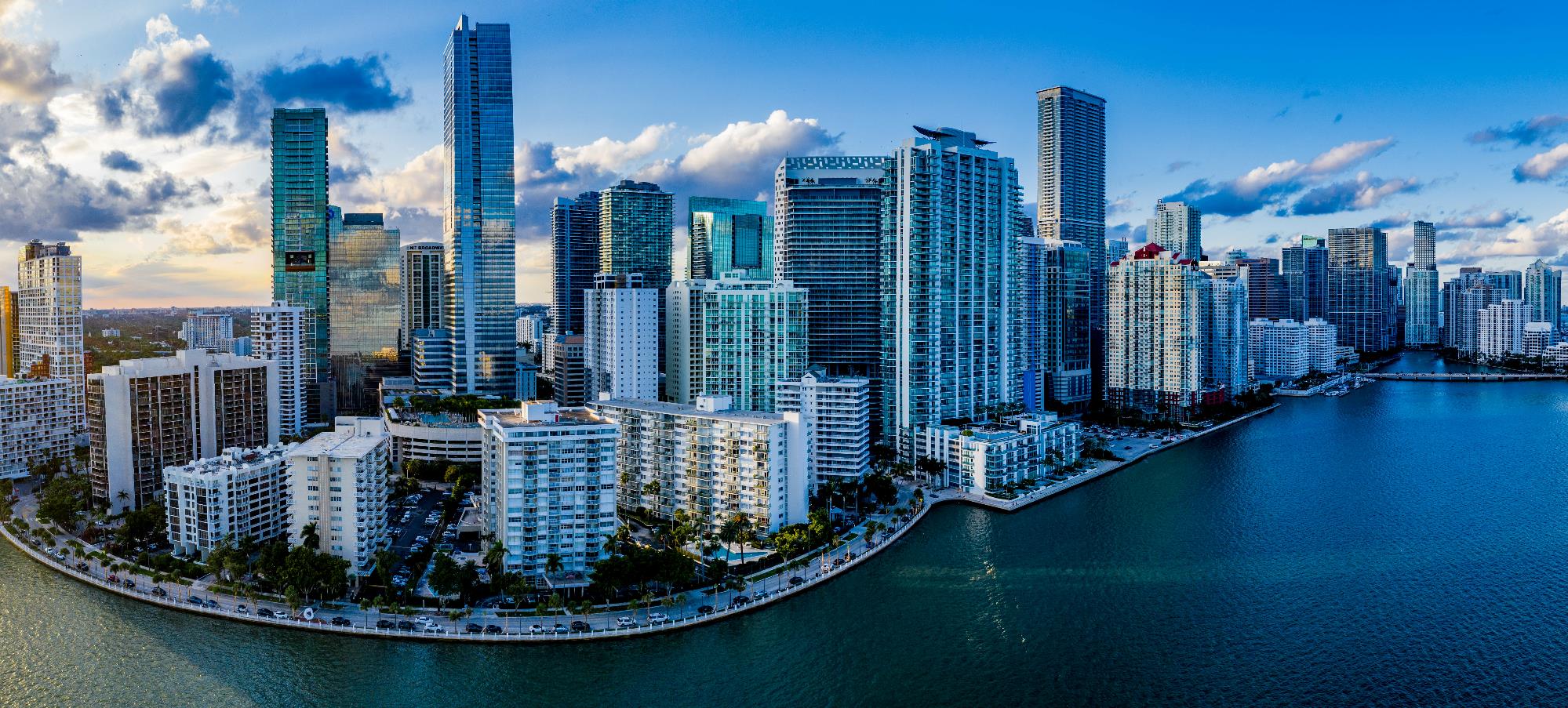